Monday 25th May 2020
Maths
Break
Literacy
Lunch
DEAR
Health + Wellbeing
STEM challenge
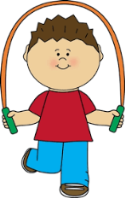 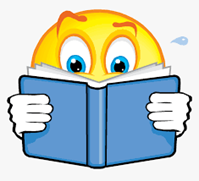 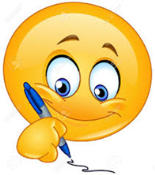 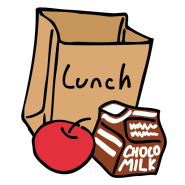 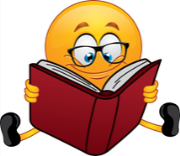 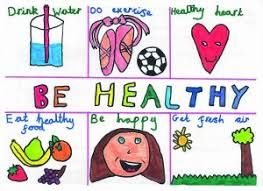 * Try to fit in some fresh air 
    and exercise into your day. 
  Choose a time that suits you best.
REMEMBER MRS JAGLA’S CHALLENGEs
Monday 25th May 2020
Miss. Niven has set you challenges on Sumdog.

Log in to check it out 




If you want you can have a go at playing Hit the Button. See if you can get a better score each time!

https://www.topmarks.co.uk/maths-games/hit-the-button
Monday 25th May 2020
Literacy ~ Setting
L.I ~ To describe a setting.
S.C ~ I can use senses to describe the environment. I can use powerful vocabulary and adjectives to describe the atmosphere/mood. 

1. Watch this fun clip about meerkats and a vulture on the African plains.

https://www.youtube.com/watch?v=c88QE6yGhfM

2. Create a description for the beautiful plains of Africa. 

3. A fun little extra activity could be to give the meerkats dialogue for different parts of the video.
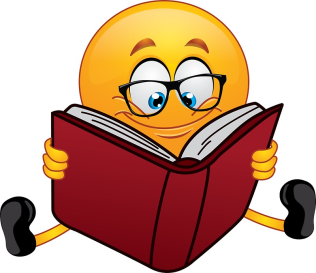 Monday 25th May 2020
Reading ~ DEAR (Drop Everything and Read)
L.I ~ To read for enjoyment.
S.C ~ I can find a comfy place to read my book/newspaper/ magazine. I can visualise. I can make connections. I can question the text. I can read between the lines (infer). I can summarise and make predictions.

Remember Reading is Thinking!
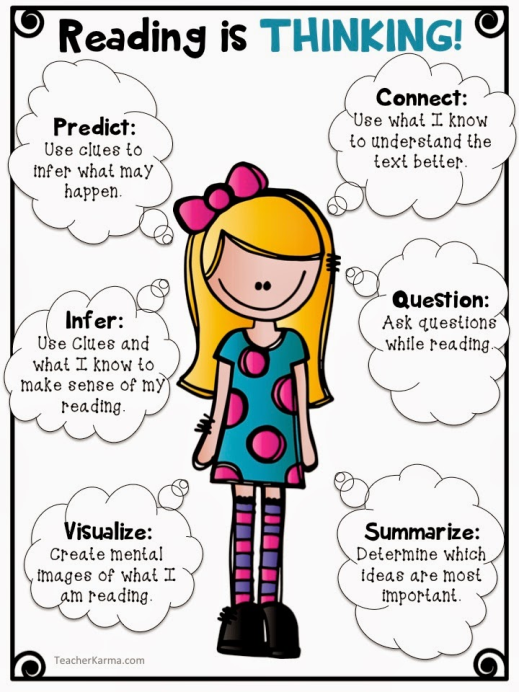 Read your DEAR book for    15-30 minutes. 

Discuss what you have read with someone at home.
Health and Wellbeing - GoNoodle




Today’s Health challenge is to take part in your favourite GoNoodle!
  


Pick your favourite video from the GoNoodle youtube channel and play along. Let's get moving! 




https://www.youtube.com/user/GoNoodleGames
Monday 25th May 2020
STEM experiment – Lava lamps 


Today’s STEM challenge is to try and create your own lava lamp.
  
You will need:​
A clean 1 litre clear soda bottle
3/4 cup of water
Vegetable Oil
Fizzing tablets (such as Alka Seltzer)
Food colouring


Link to experiment - https://sciencebob.com/blobs-in-a-bottle-2/

If you do not have fizzing tablets you can do this with salt too-
https://www.youtube.com/watch?v=2TSFt_PjsGA
REMEMBER


You have lots of fun activities you could do such as the superhero challenges - https://riversideprimary.westlothian.org.uk/article/55172/Family-Challenges


Or Mrs Jagla’s PE


Or STEM activities


But don’t forget to have some down time and relax as well!